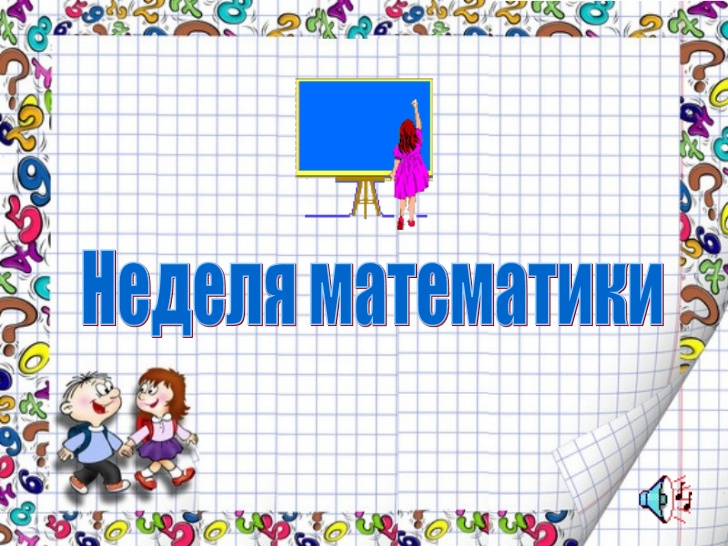 22.10.18 –     26.10.18
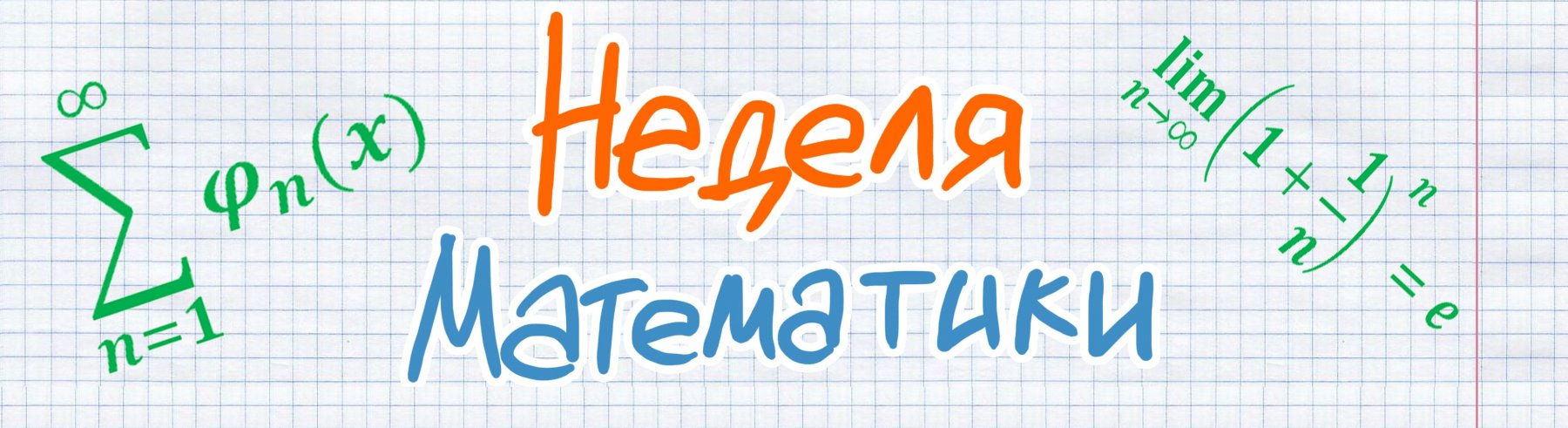 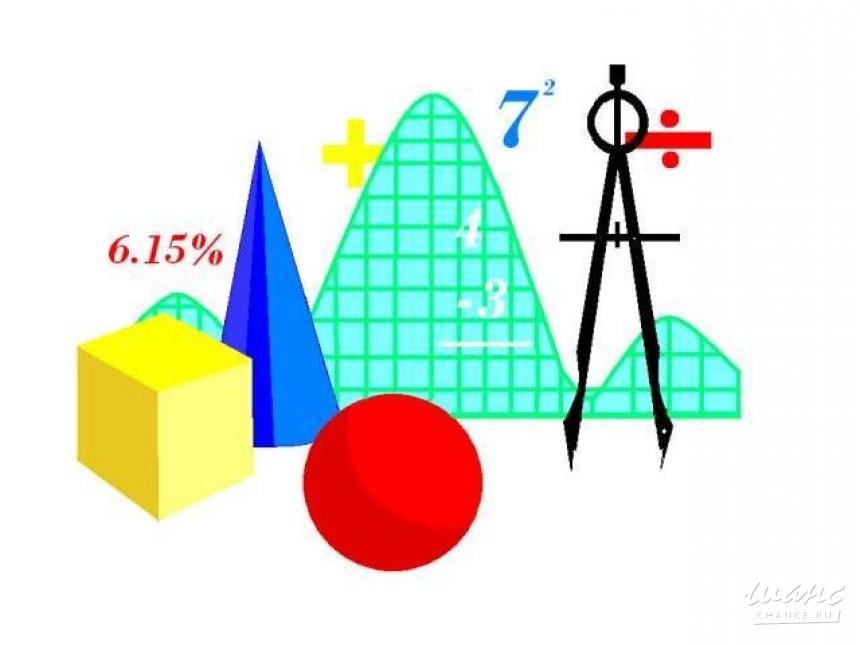 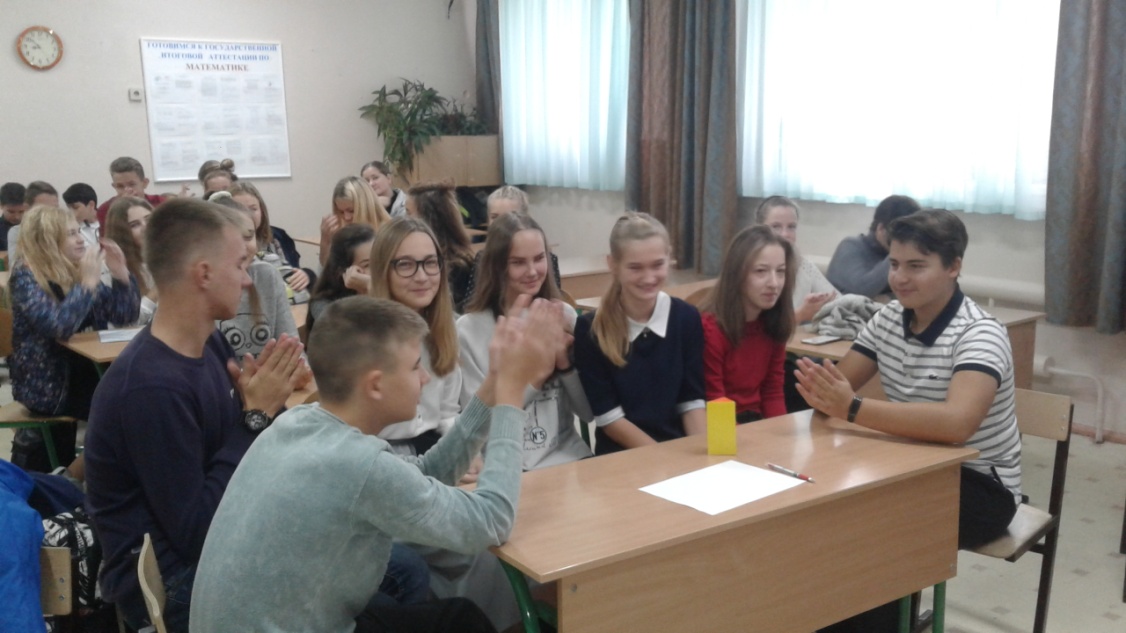 Весело и познавательно прошел
математический турнир
«Сильное звено»
 между  командами 
    8 –х классов
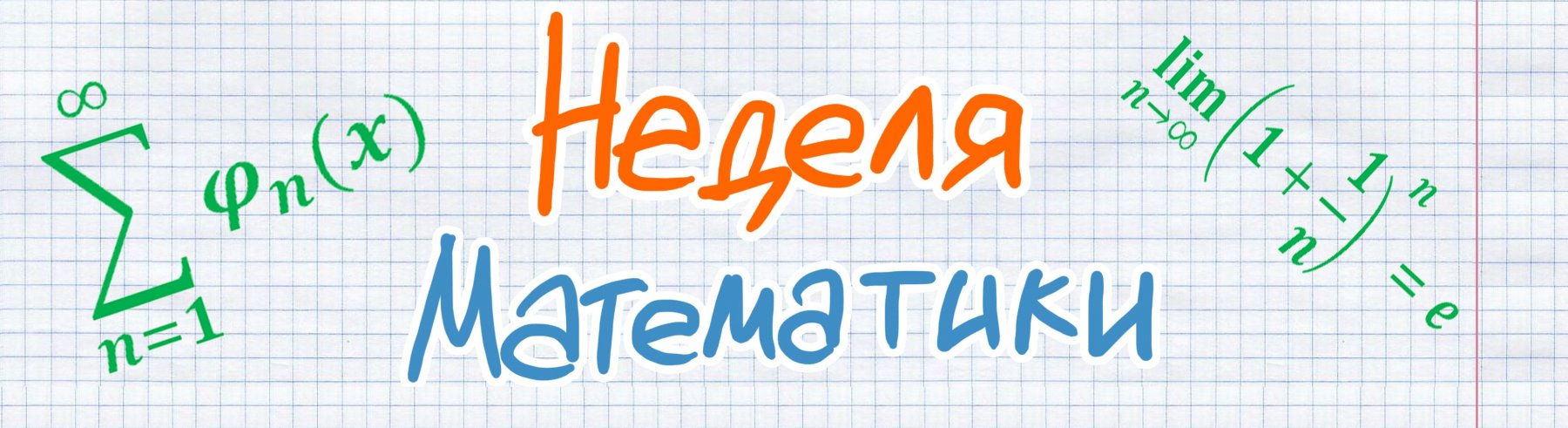 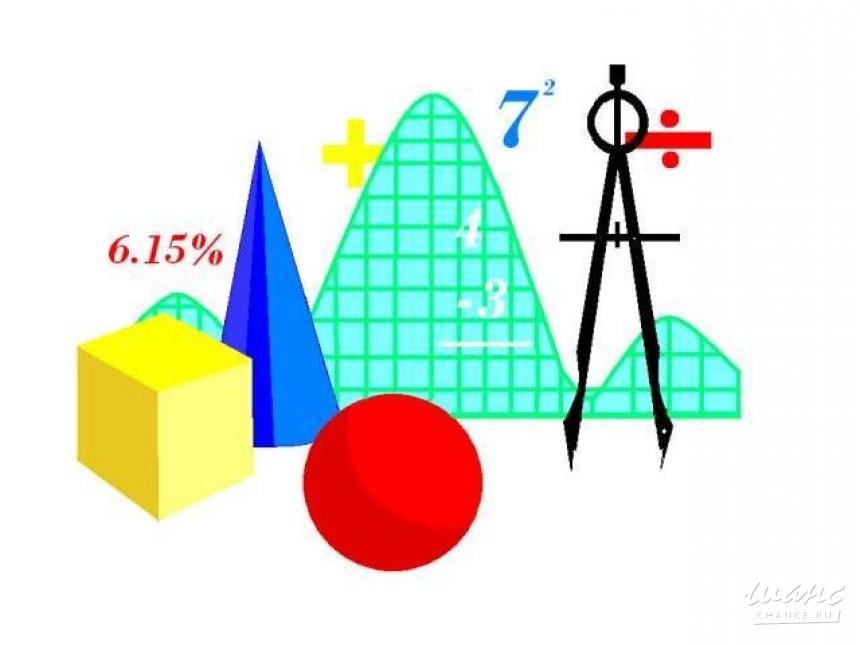 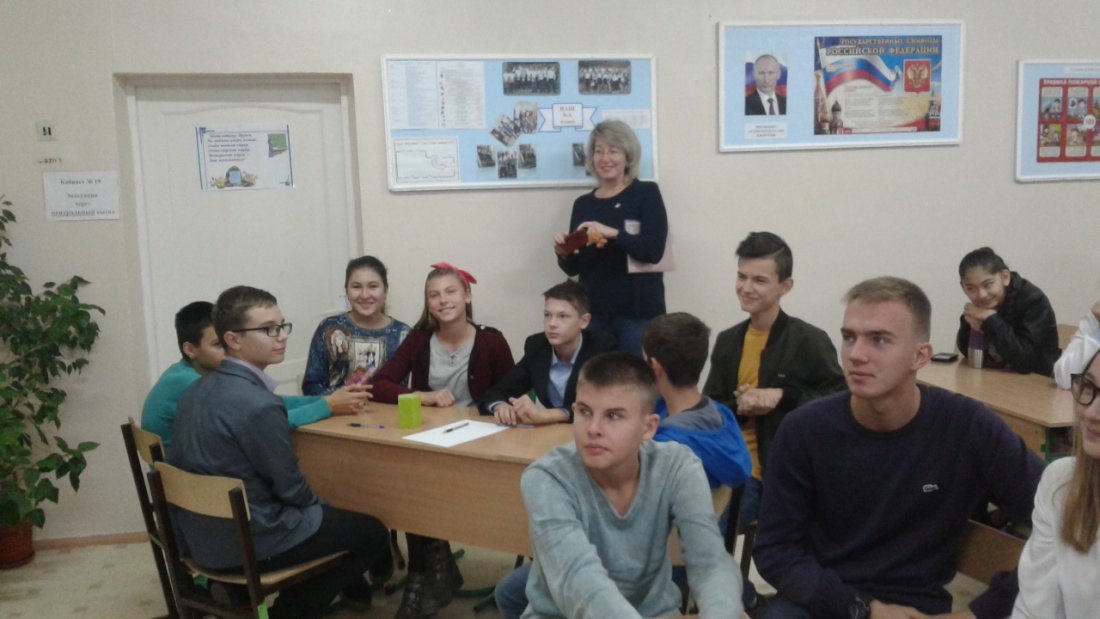 Мозговой
 штурм -
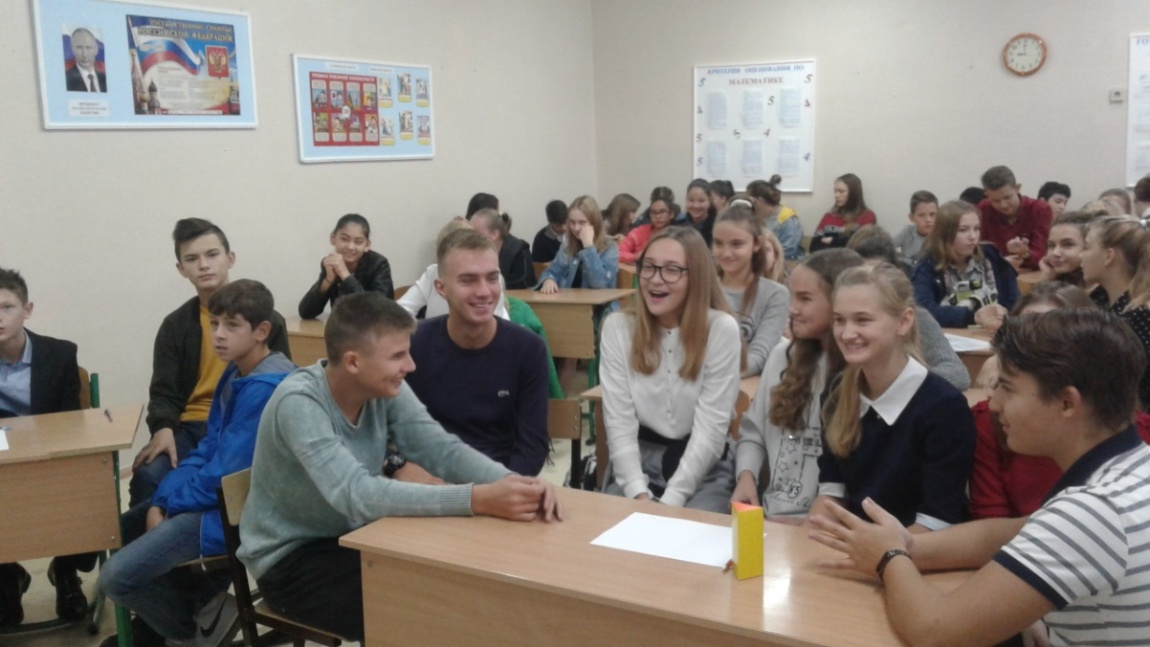 и весело, и познавательно!
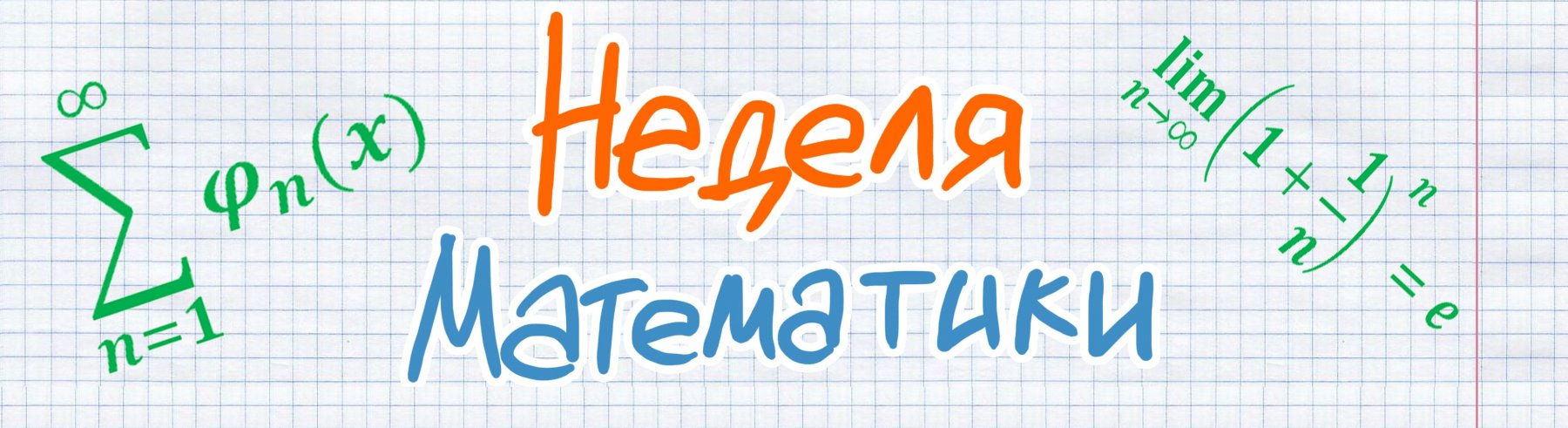 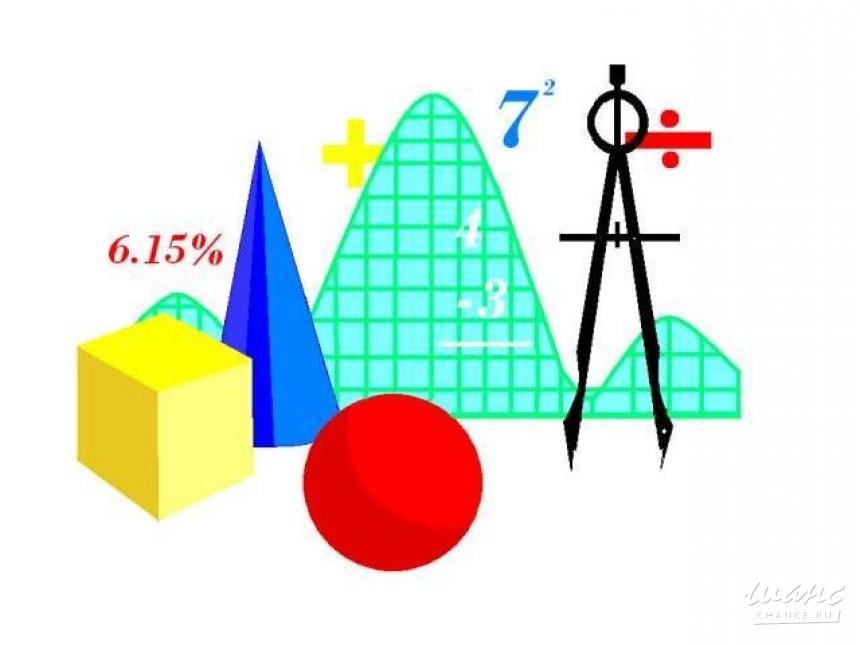 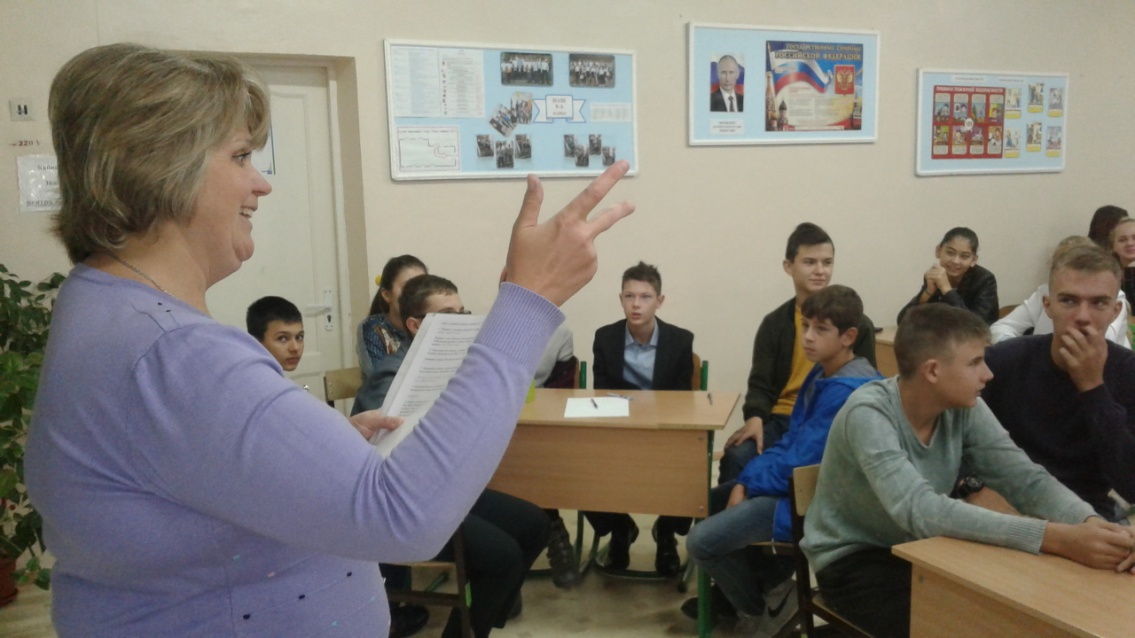 Вот это вопрос!!!
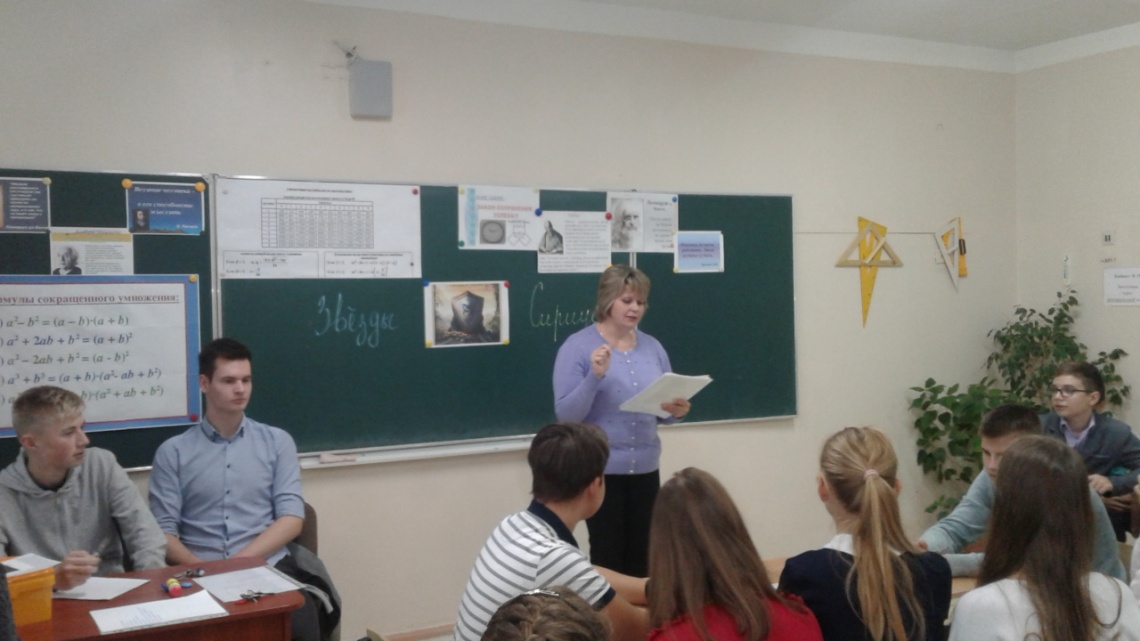 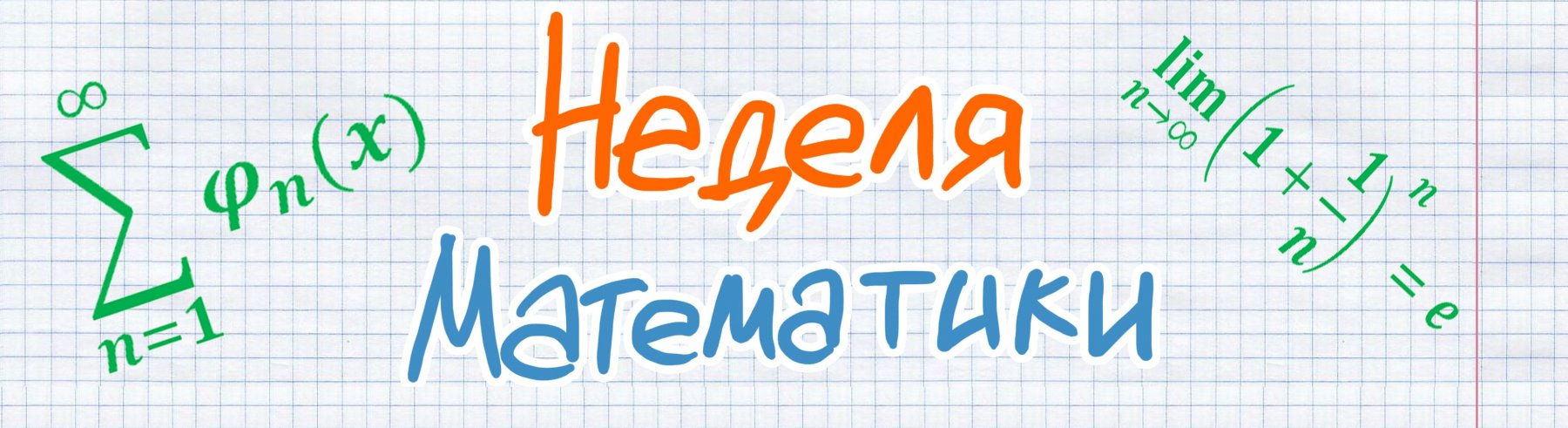 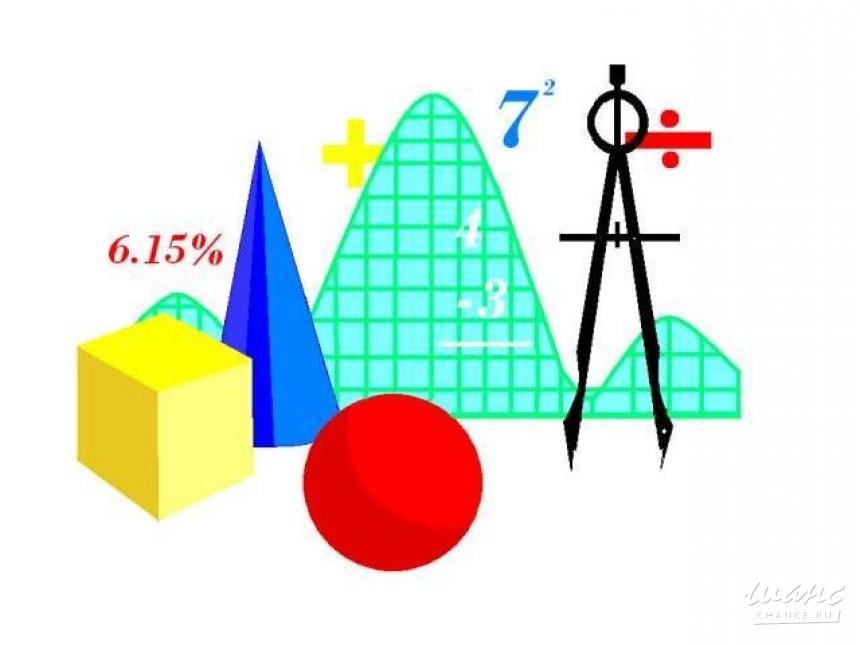 Традиционный математический аукцион, где знания и смекалка помогут  получить приз.
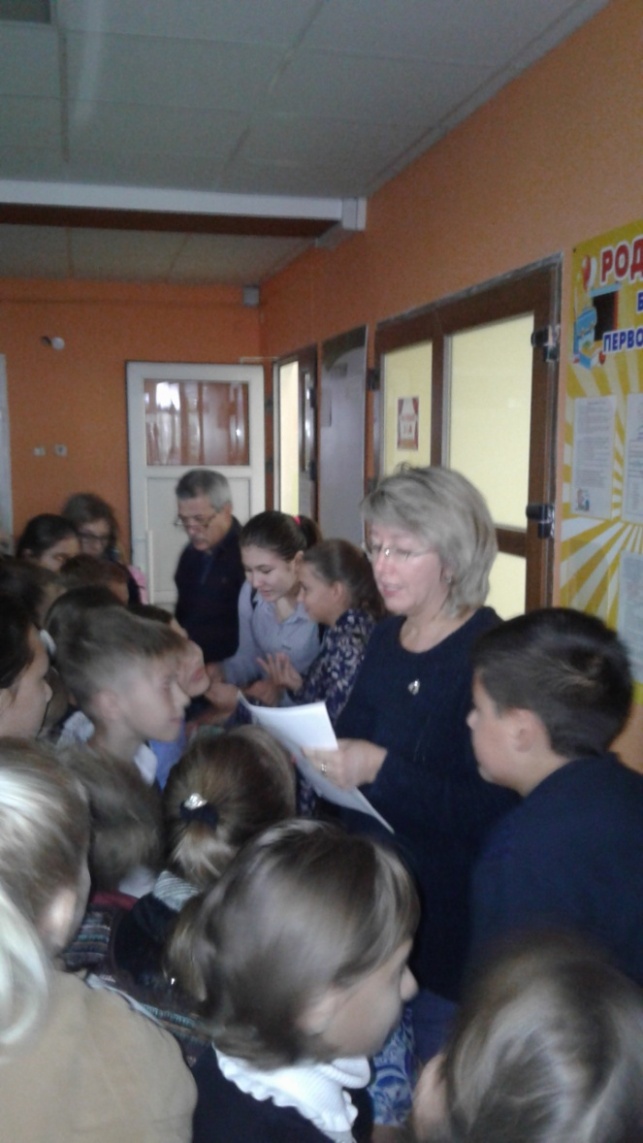 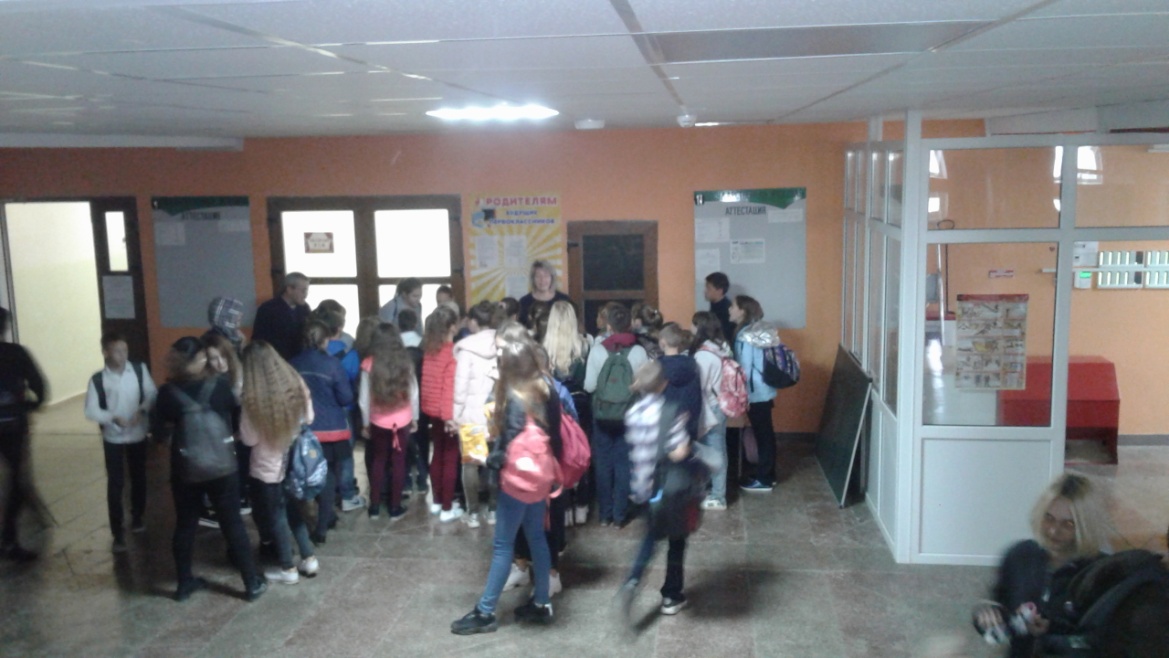 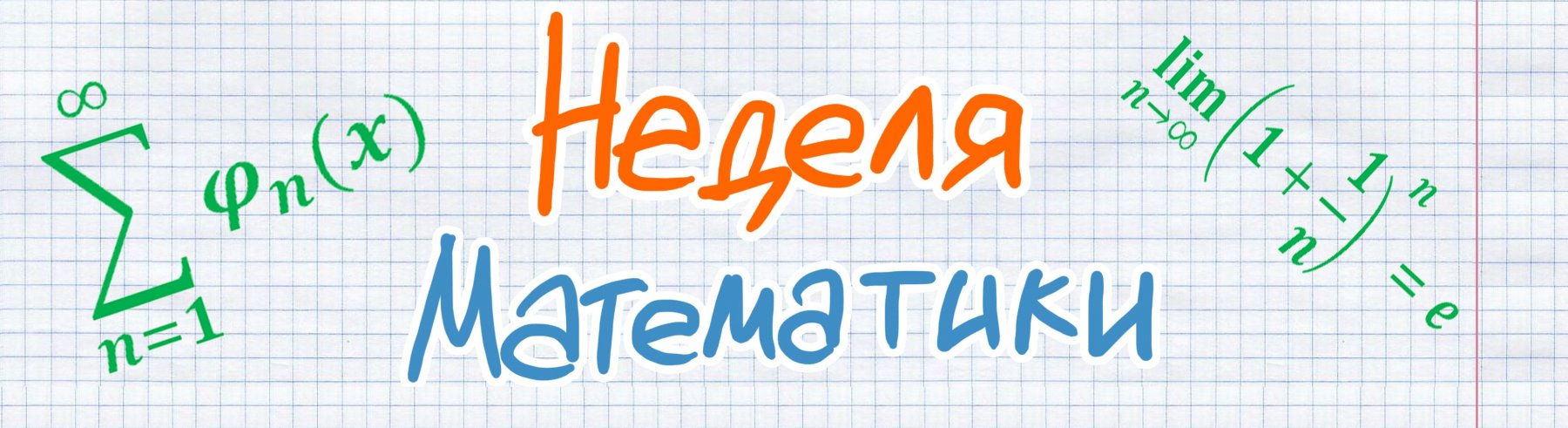 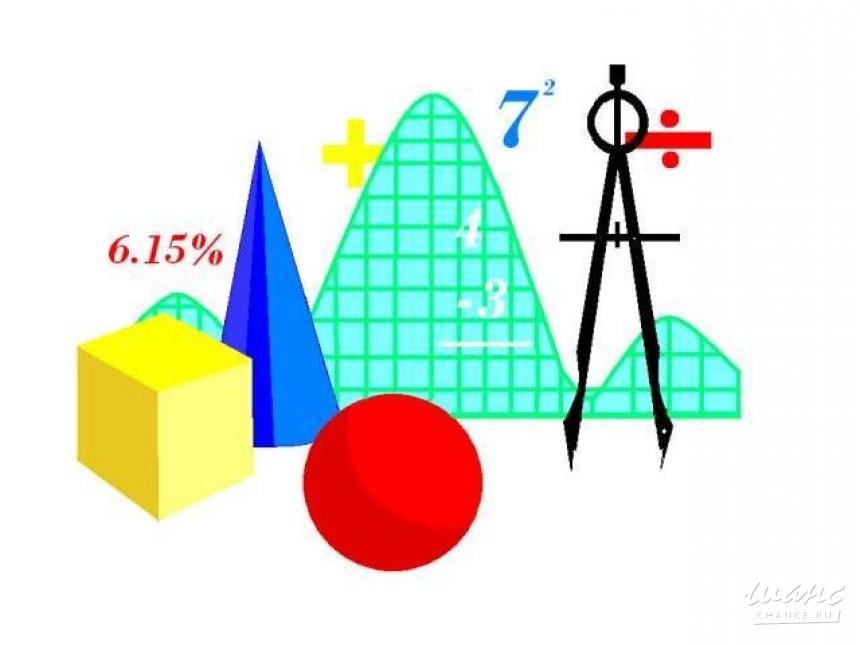 Малыши тоже участвуют в математическом 
                                 аукционе
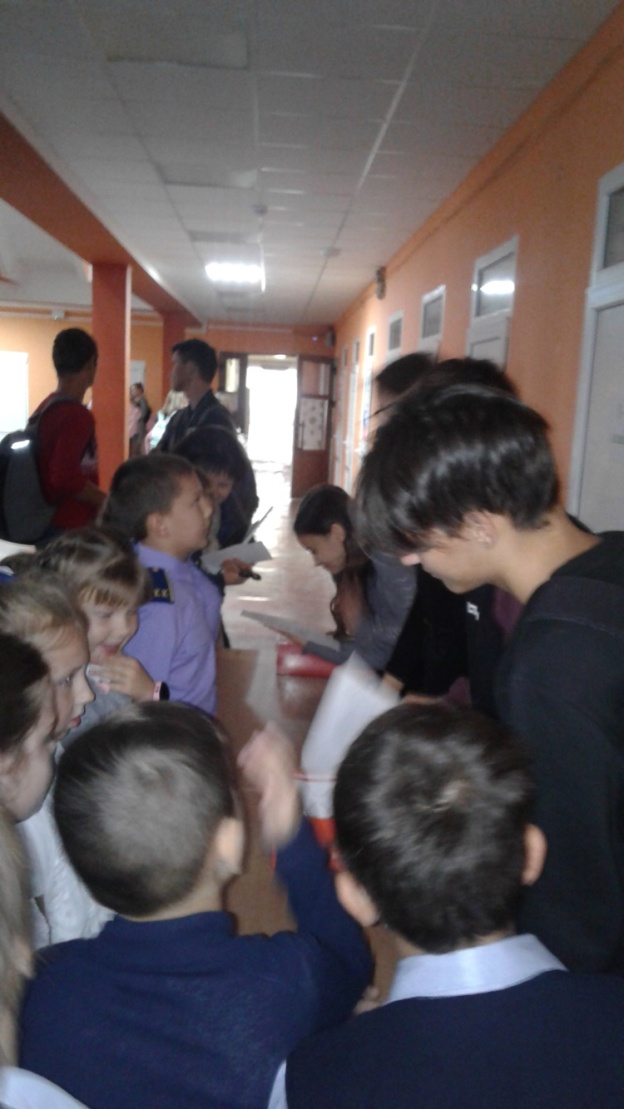 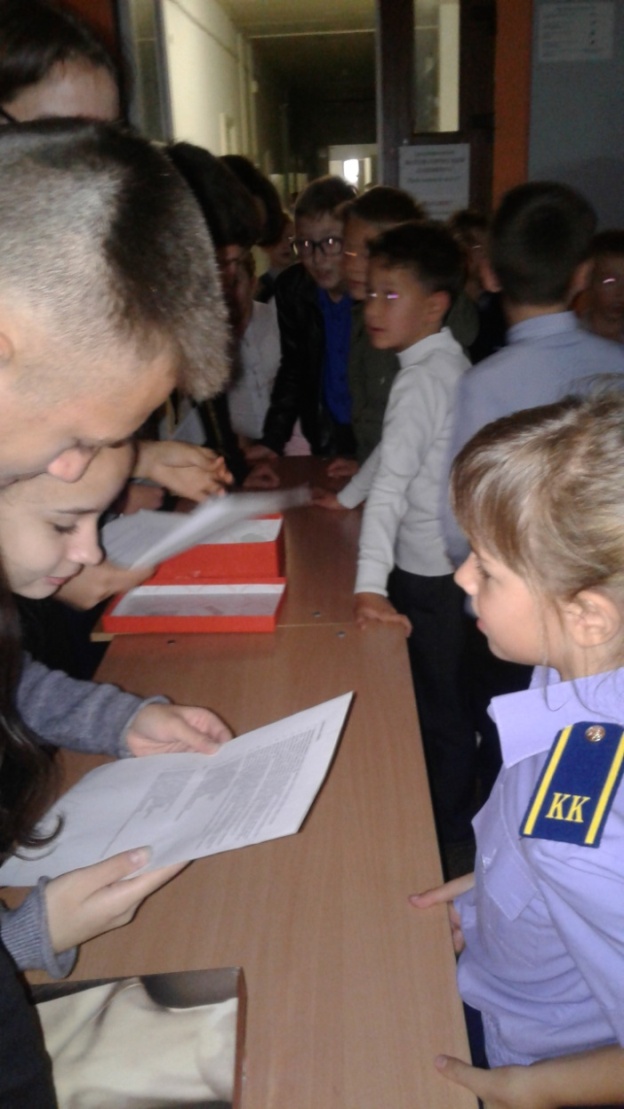 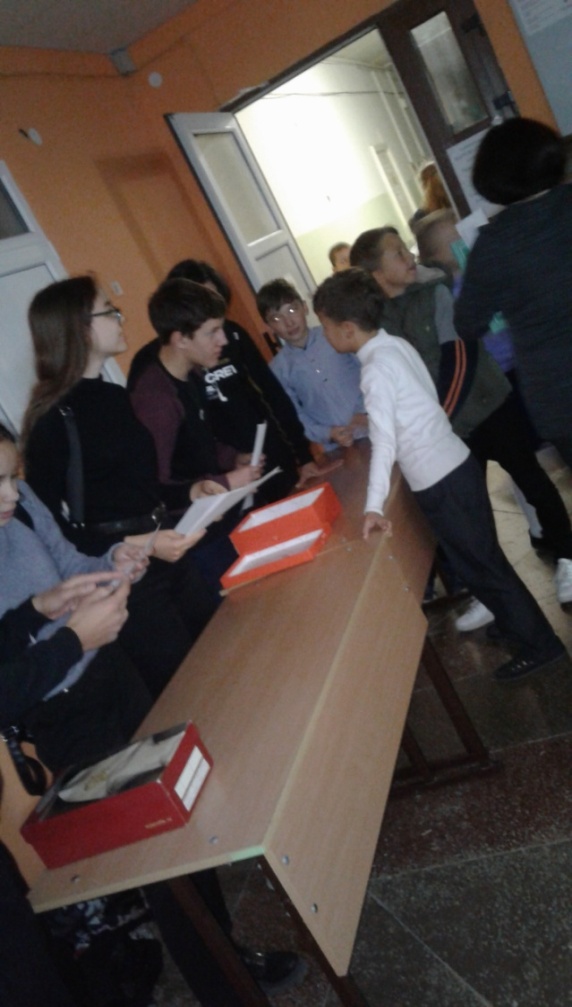 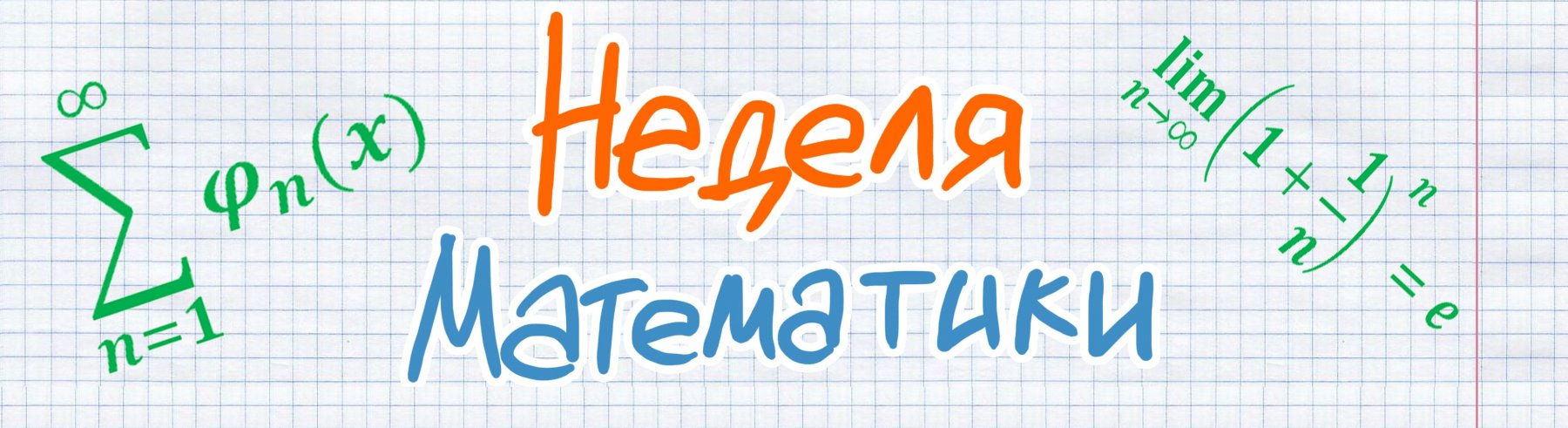 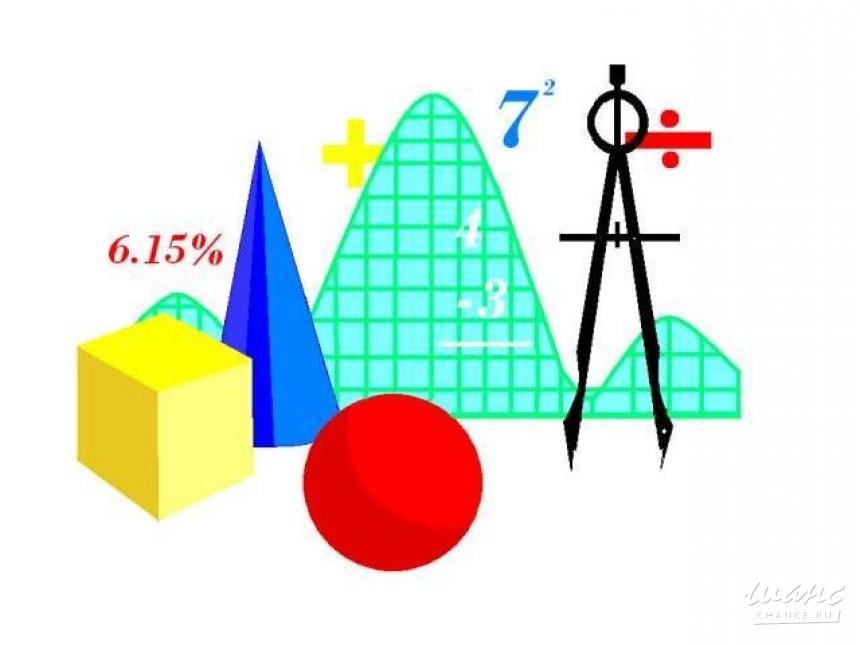 Подведение итогов 
                                                               викторины






     Награждение 
     победителей
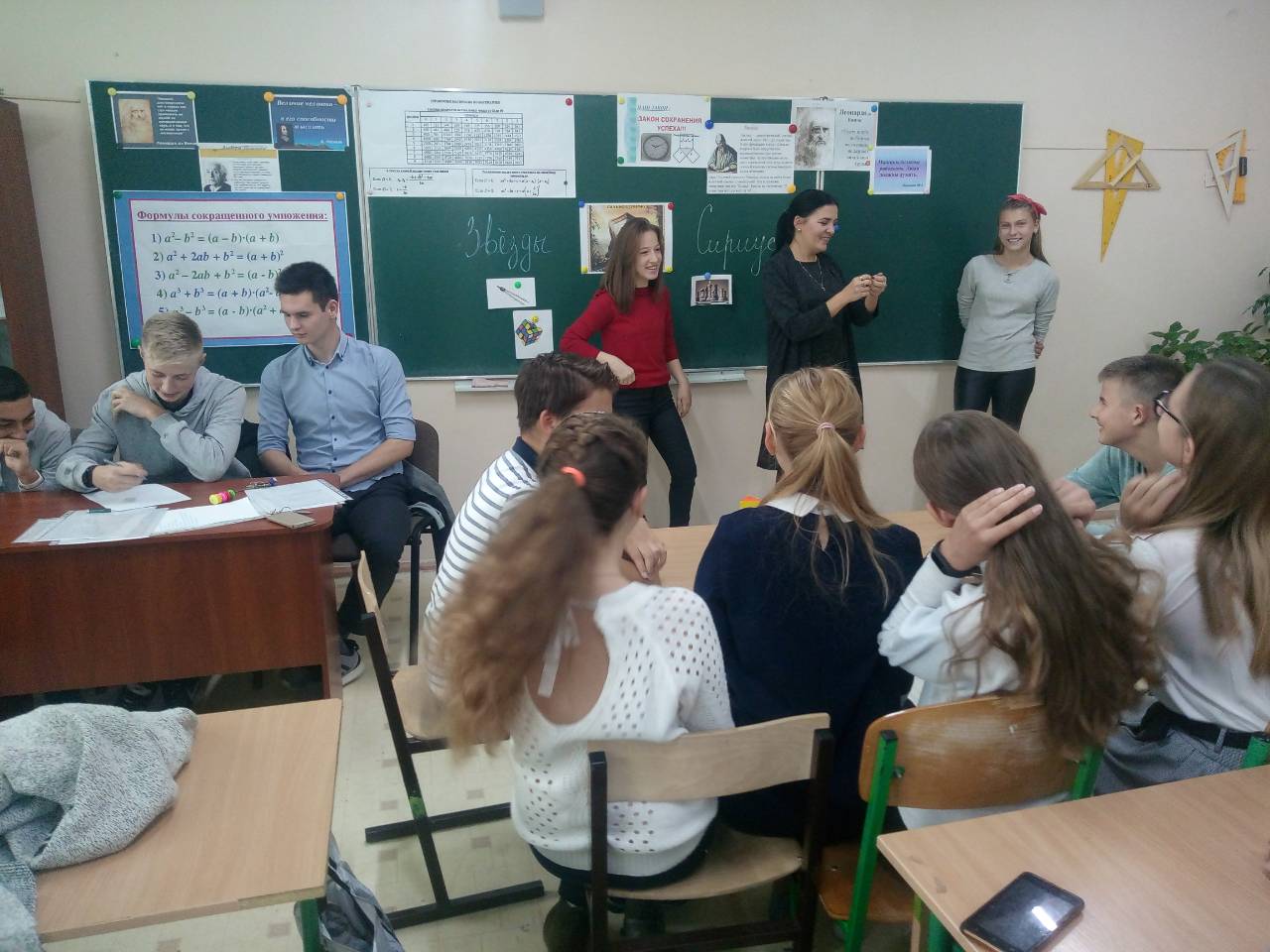